Osnovne i izvedene boje
Henri Matisse
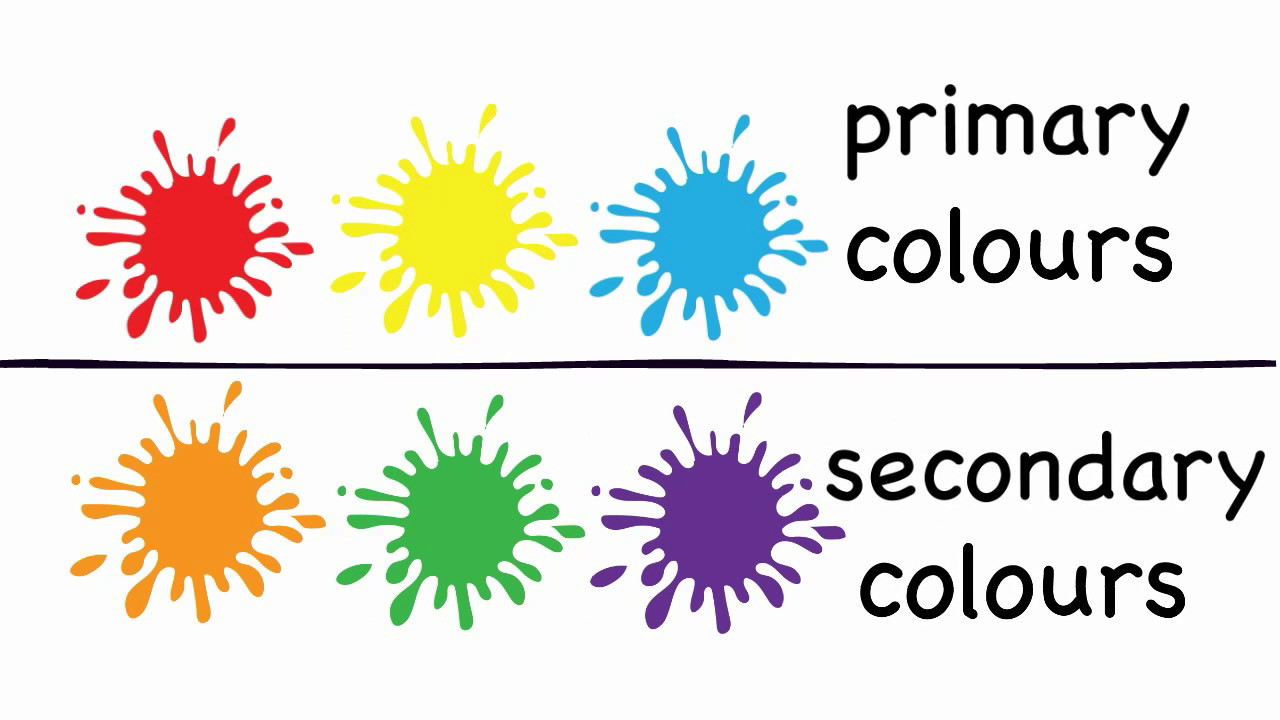 OSNOVNE I IZVEDENE BOJE
KAKVE BOJE JOŠ MOGU BITI?
BOJE JOŠ
MOGU 
BITI 
TOPLE 
I 
HLADNE.
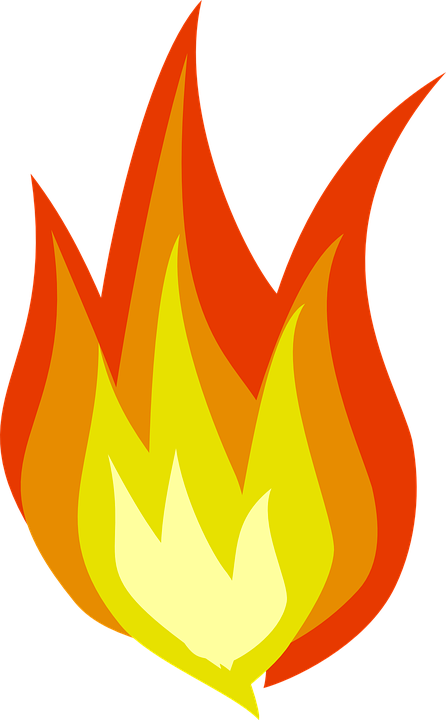 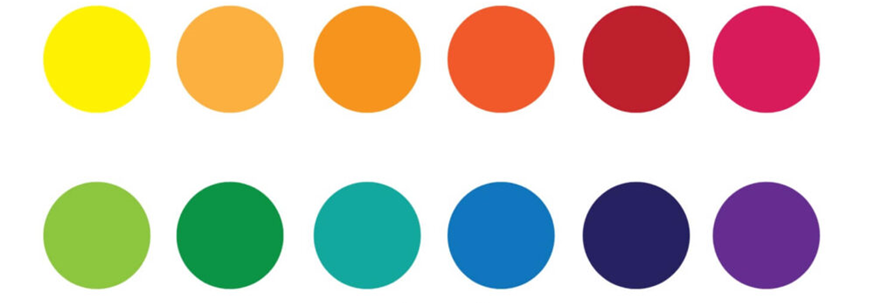 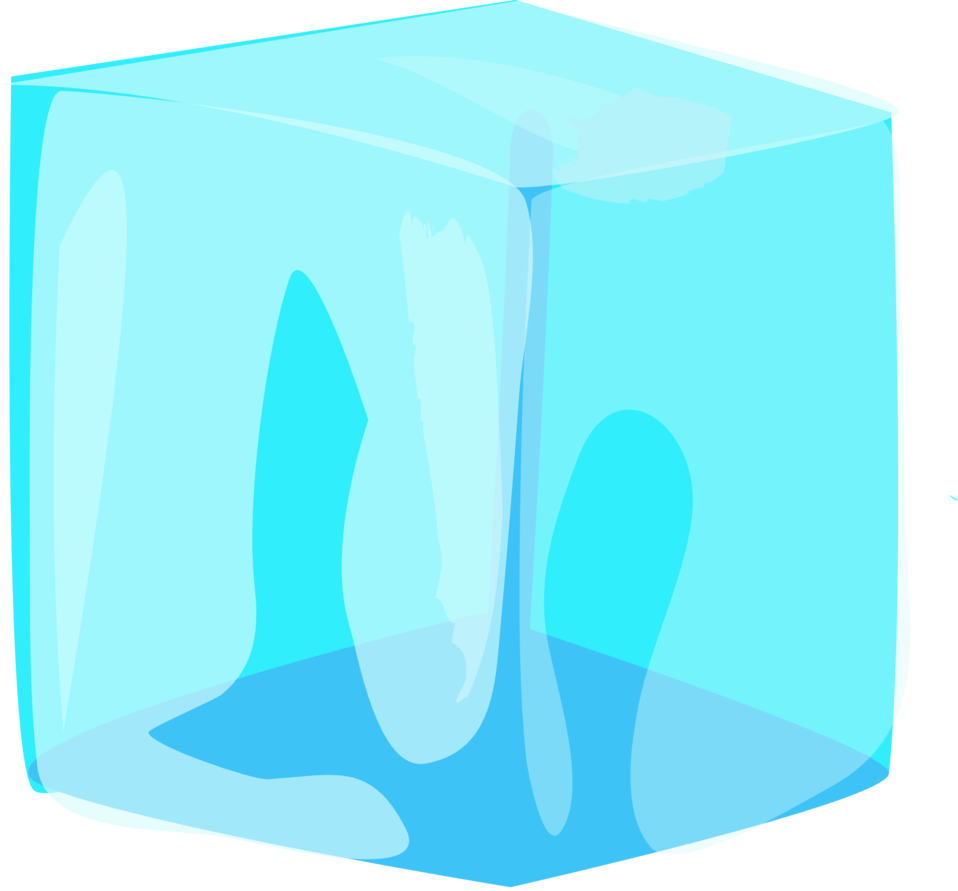 HENRI MATISSE
(1869.-1954.)

francuski slikar, grafičar, kipar i dekorater 
Pravnu karijeru zamijenio slikarstvom
Slikao je slikarskim pravcem impresionizmom koji zapravo znači da slika prema svojem dojmu i fovizam što zapravo znači snažnu upotrebu boja i promijenjene likove
PROMOTRI LIKOVNA DJELA!
Portret Madame Matisse. Zelena linija  (1905. )
Što vidiš na slici? 
Koje boje prevladavaju?
Desert: Harmonija u crvenom
Što je naslikano toplim bojama?
Što je naslikano hladnim bojama?
Što misliš o odabiru boja?
Žena sa šeširom (1905.)
Koje boje u svojim slikama koristi slikar?
Kako ti se čini kompozicija tih boja?
Koji boja ima više, toplih ili hladnih?
Zadatak:
Inspirirani slikarom Matissom naslikaj glavicu kelja 
Koristi snažne tonove boja i dopusti svom dojmu da utječe na tebe
Koristi se osnovnim i izvedenim bojama
Naši likovni ostvaraji